KOLO
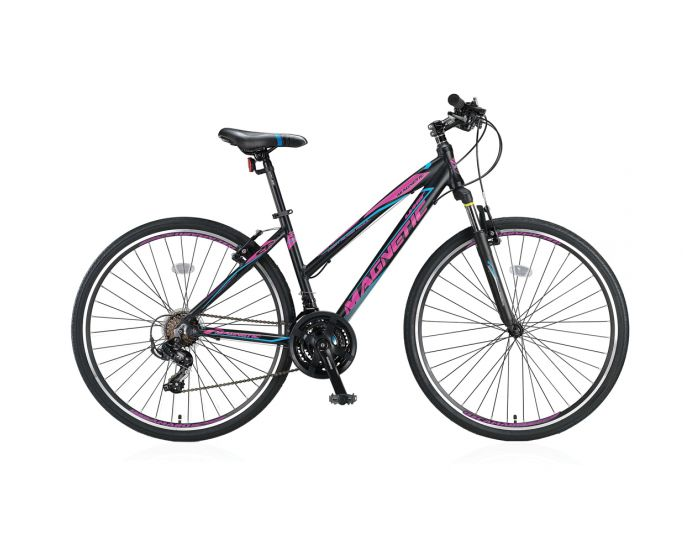 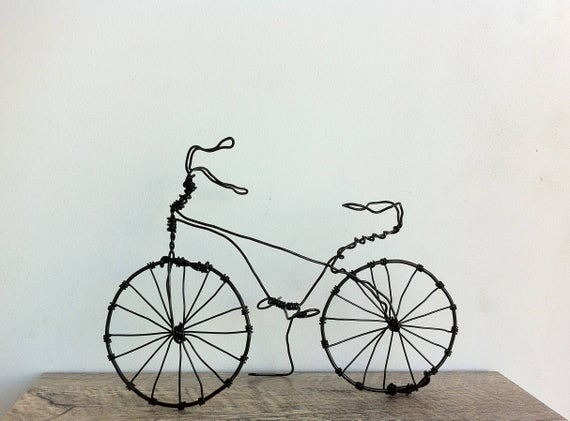 Iz česa so narejena kolesa na slikah?
Kako so narejena?
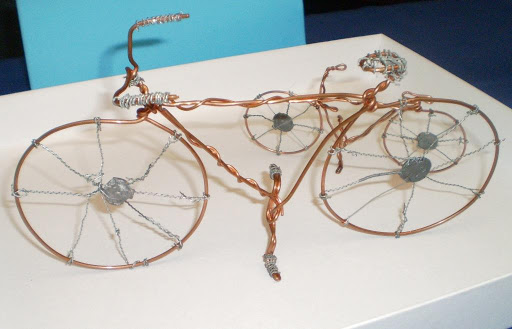 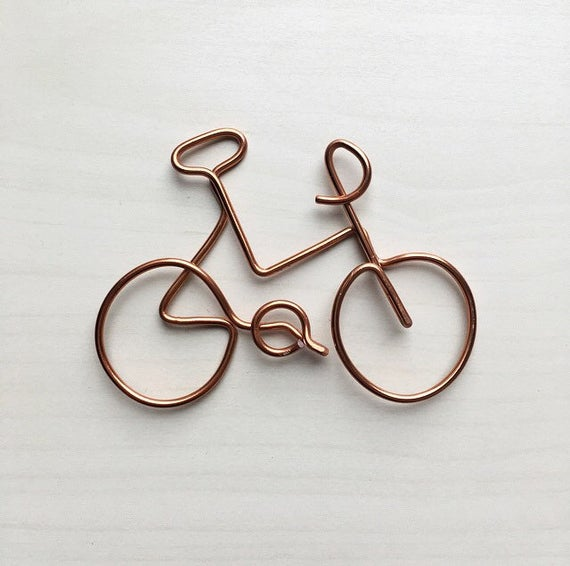 Oglejte si slike koles.
Primerjajte model kolesa iz žice in sliko kolesa.
Naštejte razlike in podobnosti med njima.
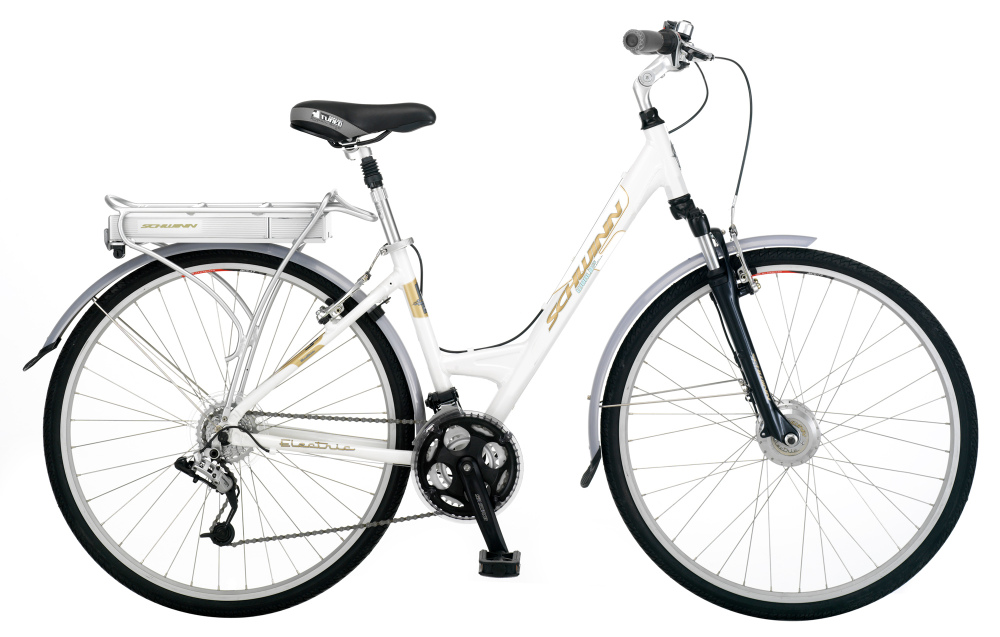 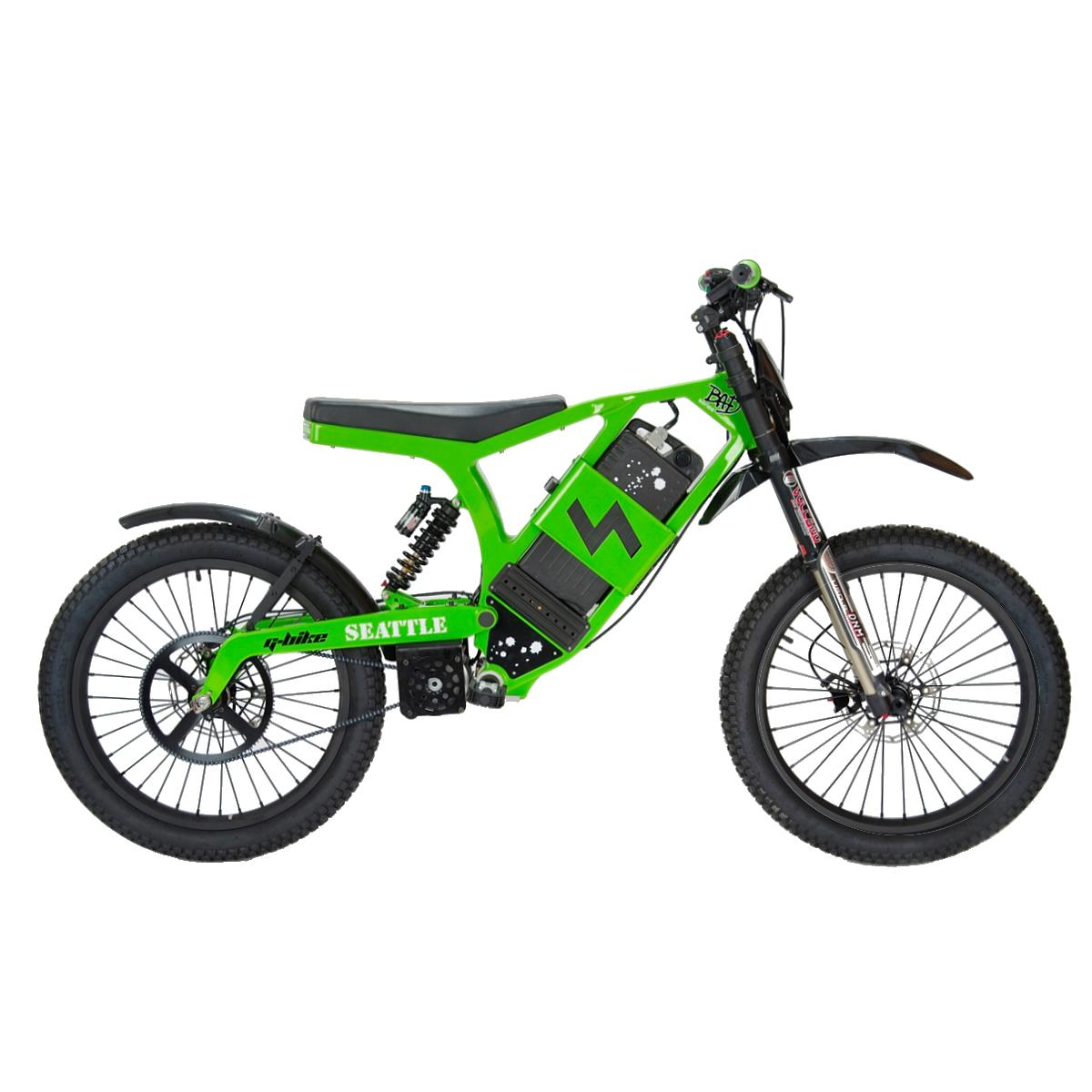 Pripravite si list papirja in črn flomaster (lahko je tudi druge barve – temen).
Narisali boste kolo.
Pri delu bodite natančni. Pazite, da bodo vaše črte jasne, da boste izpolnili ploskve z vzorčenjem, da boste zapolnili ves prostor (kolo ne sme biti premajhno).
Fotografijo narisanega kolesa nama pošljite do petka, 29. 1. 2021, do 12.00.